STARTER CHALLENGE: How many words / phrases can you think of in French or Spanish to describe the emojis? Work in pairs to annotate your sheet.
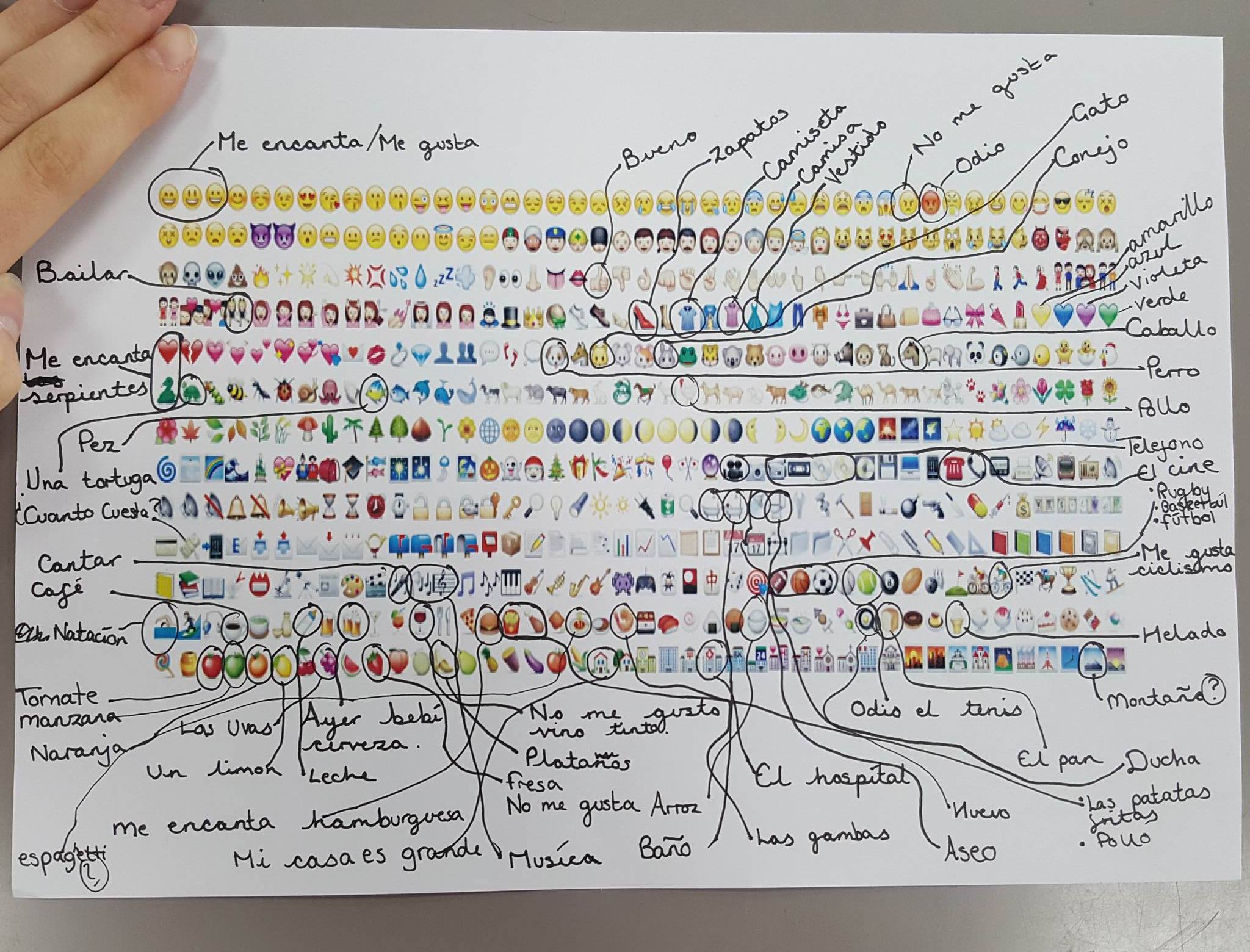 Example:
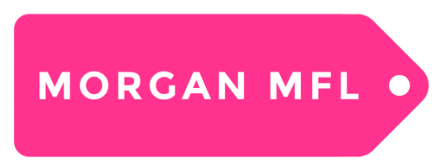 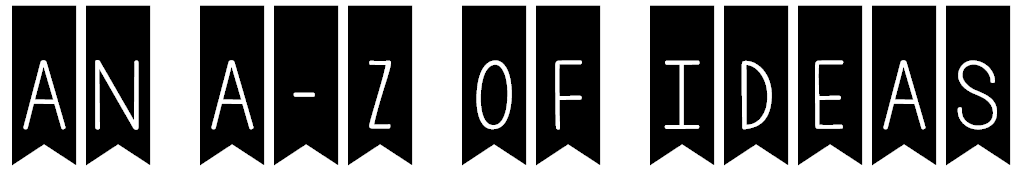 An A-Z of Ideas for the Language Classroom
Dannielle Warren
Wednesday 20th September 2017
A
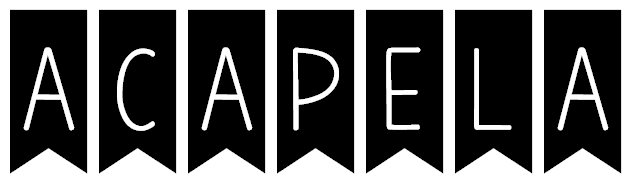 Converts text to speech
Pronunciation
Remember to select the 
correct language though!


http://www.acapela-group.com/
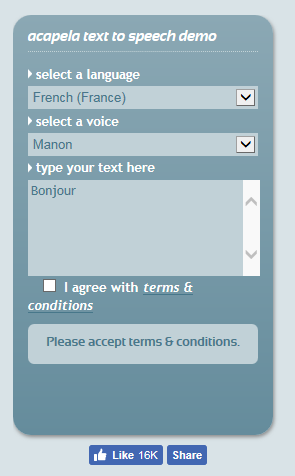 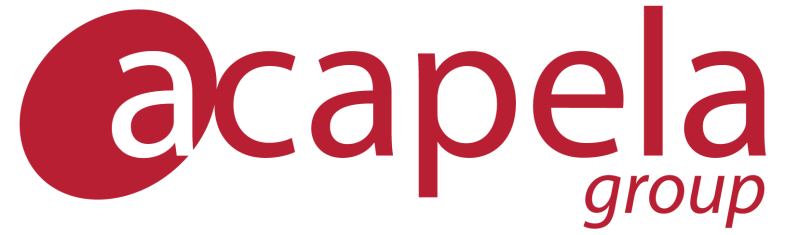 B
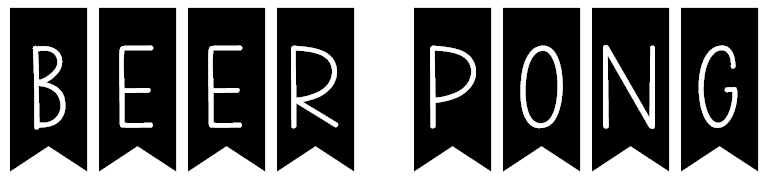 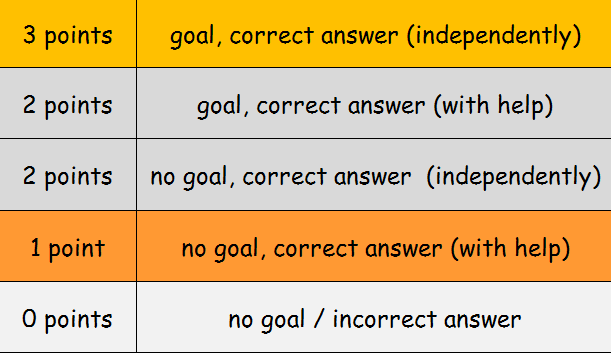 http://morganmfl.weebly.com/mfl-ideas/mfl-beer-pong
C
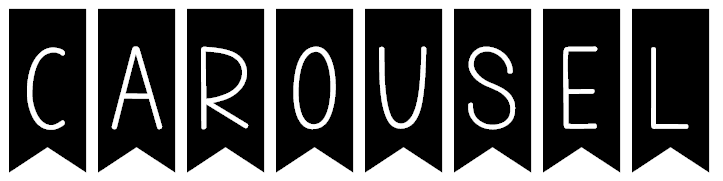 Pros
Cons
Very little teacher input needed if planned well
Pupil independence and team work
A range of skills can be used
Can be quite a lot of work beforehand
Better with FLA
Can be tricky to monitor some activities  speaking
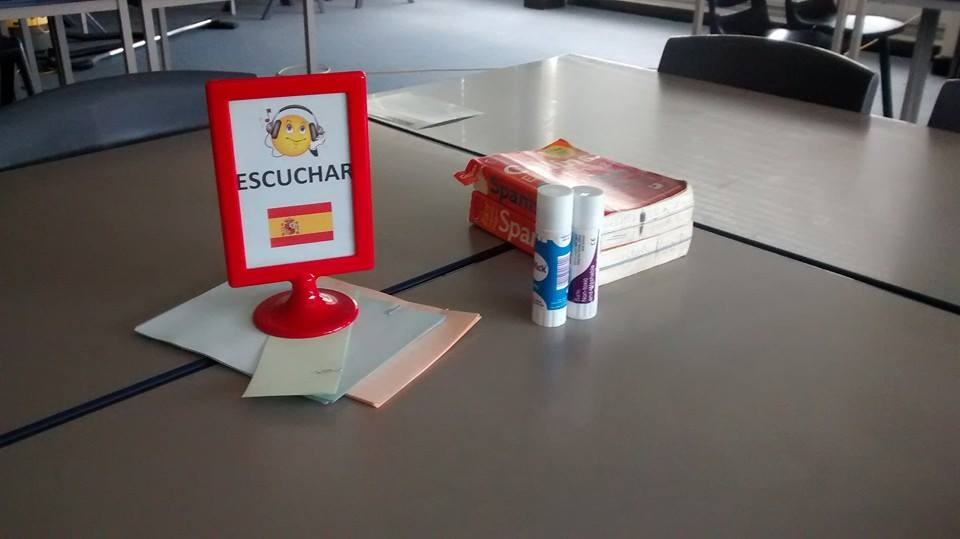 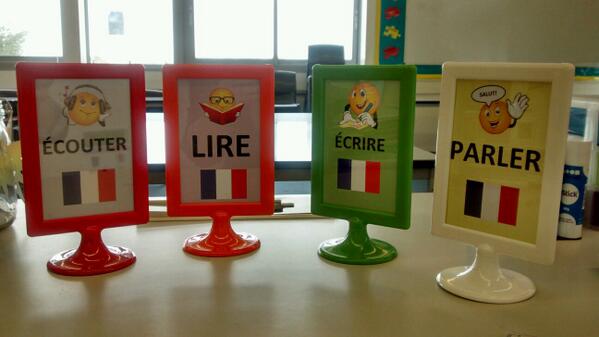 http://morganmfl.weebly.com/mfl-ideas/carousel-stations
D
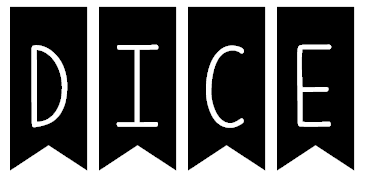 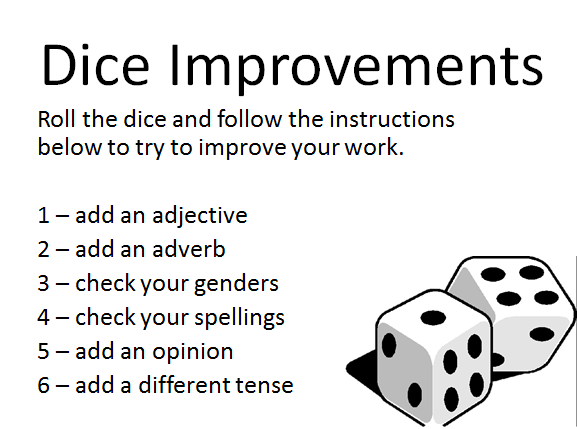 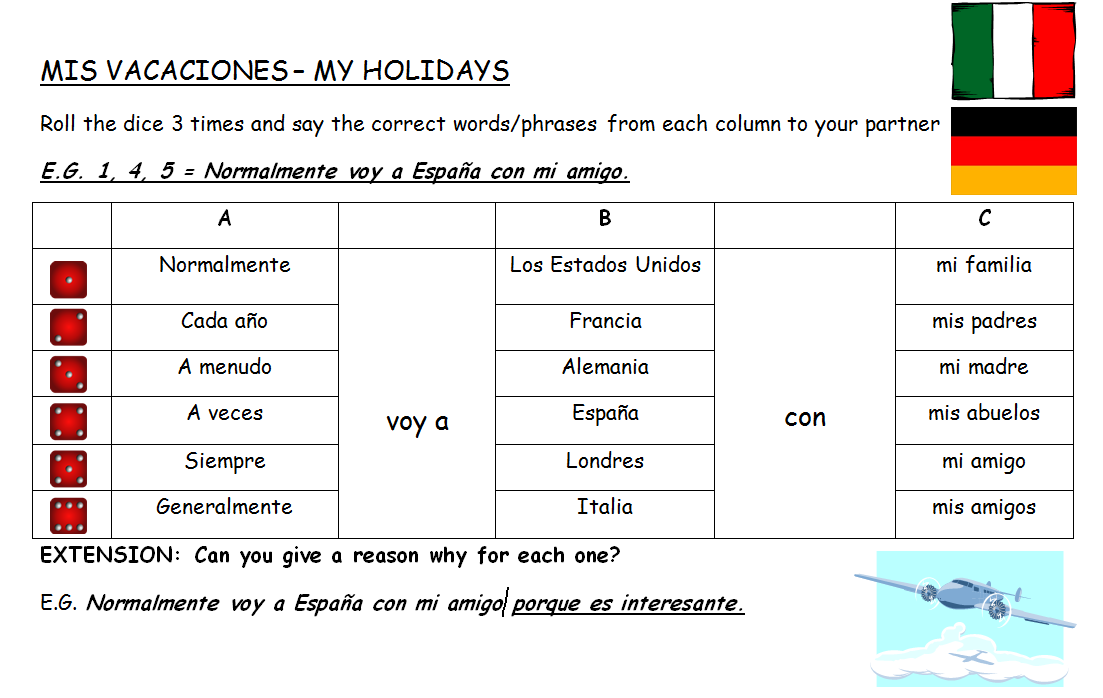 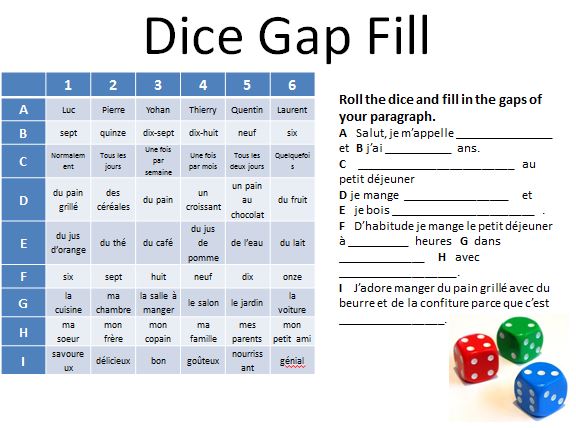 E
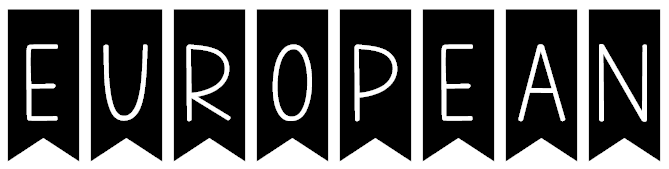 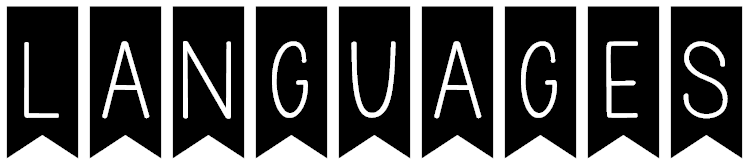 European Languages Week
Resources: http://edl.ecml.at/
Launch of Duolingo competition (staff and pupils)
and lunchtime Duolingo club 
–Lots of resources kindly shared by David Shanks here:
https://www.dropbox.com/sh/ymm07nf85cfh3wr/AACnz6ota-cknRU9EBlAVpQka?dl=0
Launch of German Club
Themed lunches and music played in the hall
Bake Off Competition
‘Why Learn A Language?’ Poster Competition
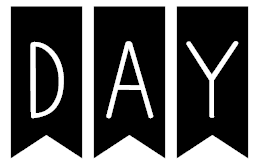 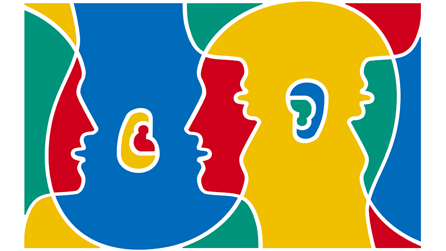 F
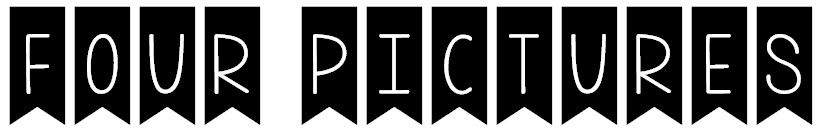 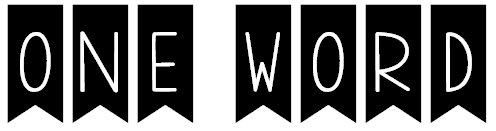 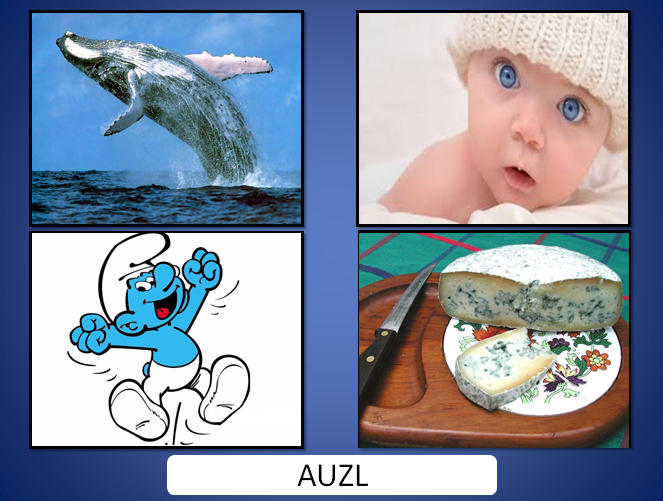 Nice starter activity based on app
https://www.tes.com/teaching-resource/4-pictures-1-word-french-6328768
G
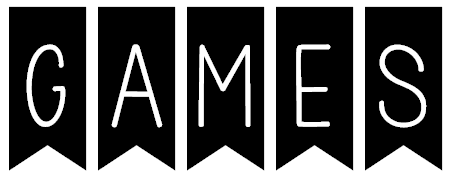 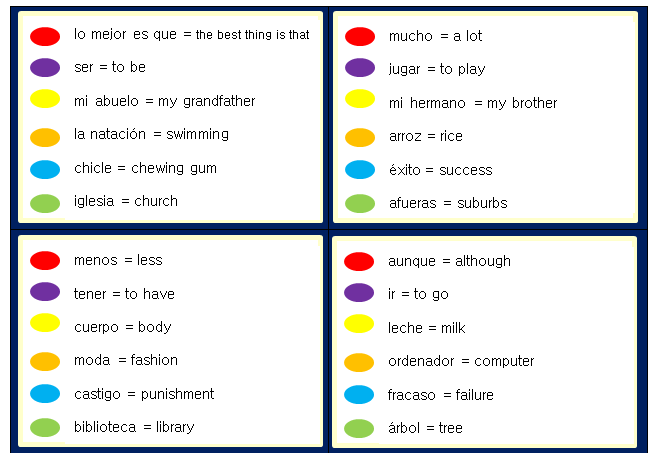 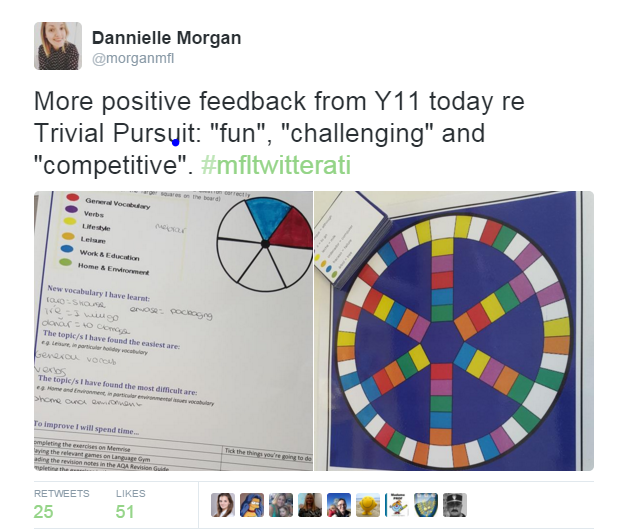 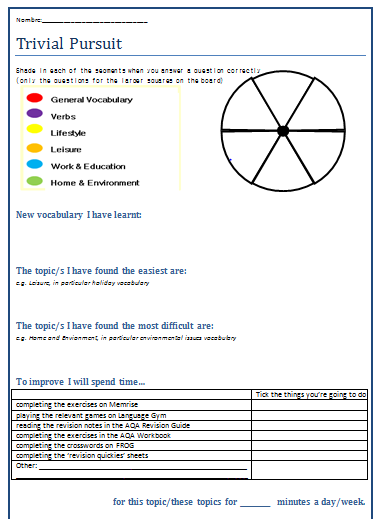 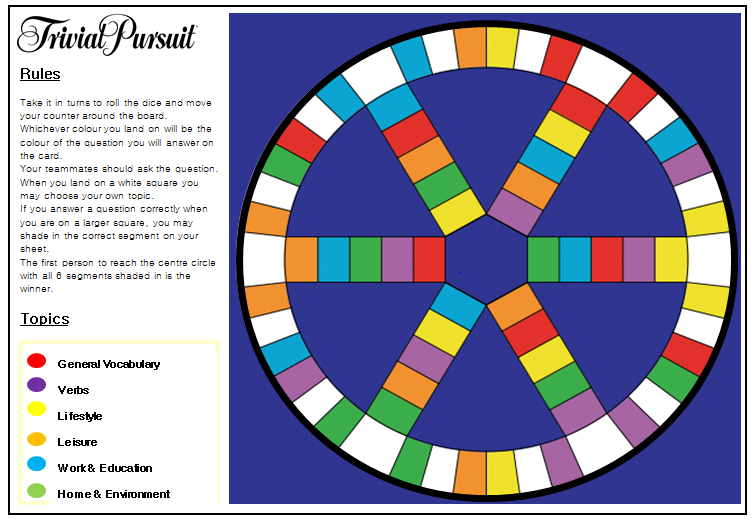 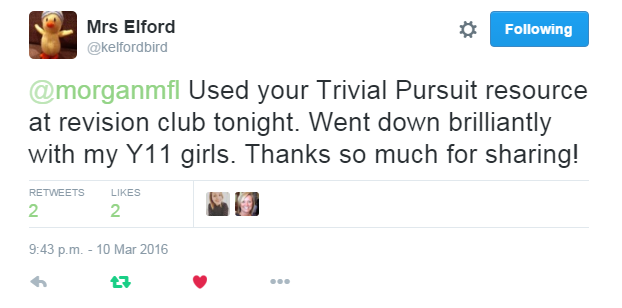 G
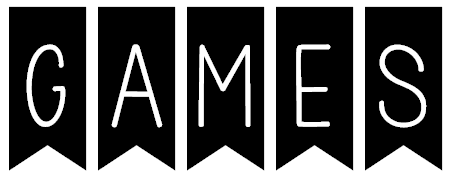 Trivial Pursuit
Spanish: http://morganmfl.weebly.com/mfl-ideas/gcse-spanish-trivial-pursuit

German: https://www.tes.com/teaching-resource/trivial-pursuit-german-year-11-revision-aqa-11276077 
(edited and shared by Spenny2 on TES)
H
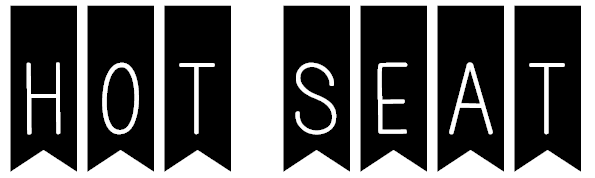 One student sits on the ‘hot seat’ and the rest of the class asks them questions relating to today’s lesson. If they get a question wrong they must sit back in their own seat. The person in the seat at the end of the lesson is the winner.
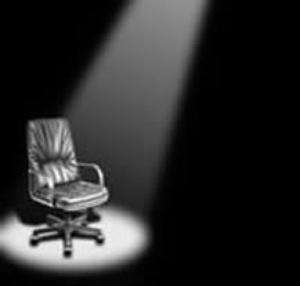 I
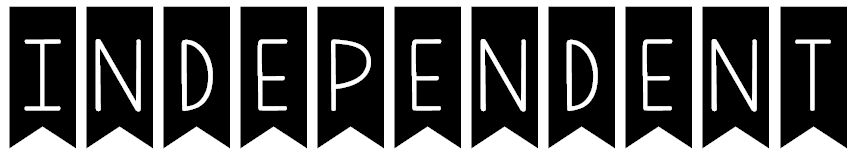 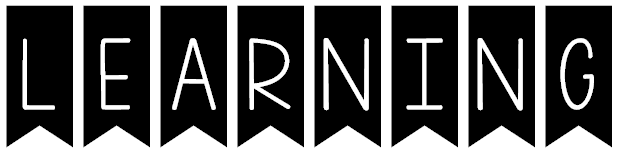 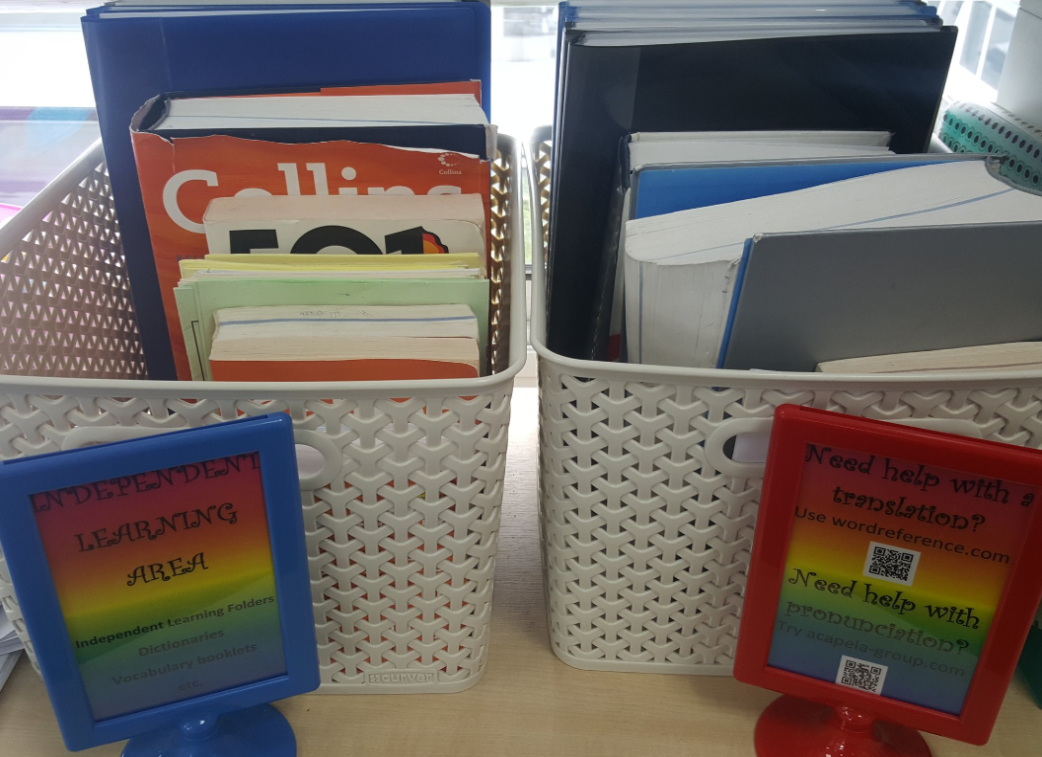 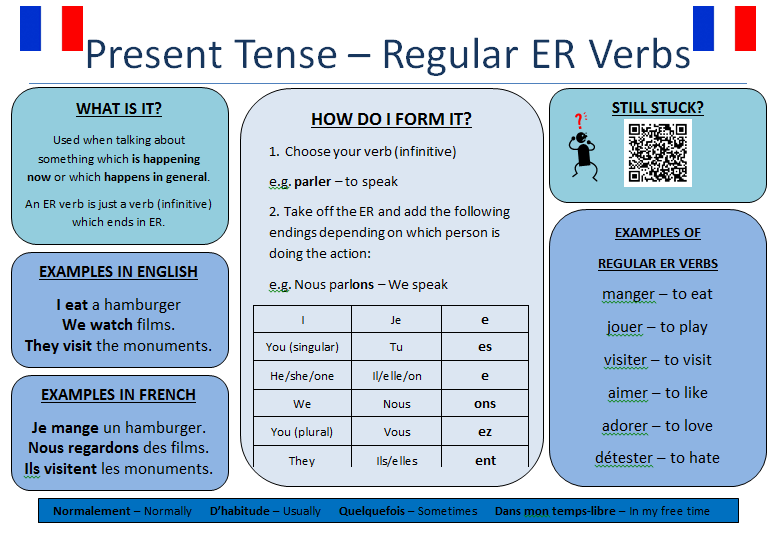 French: https://www.tes.com/teaching-resource/french-independent-learning-folder-6424089
Spanish: https://www.tes.com/teaching-resource/spanish-independent-learning-folder-6424090
J
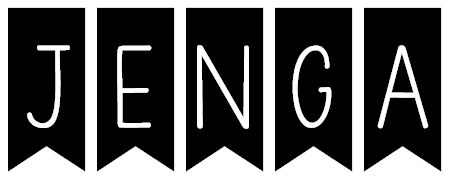 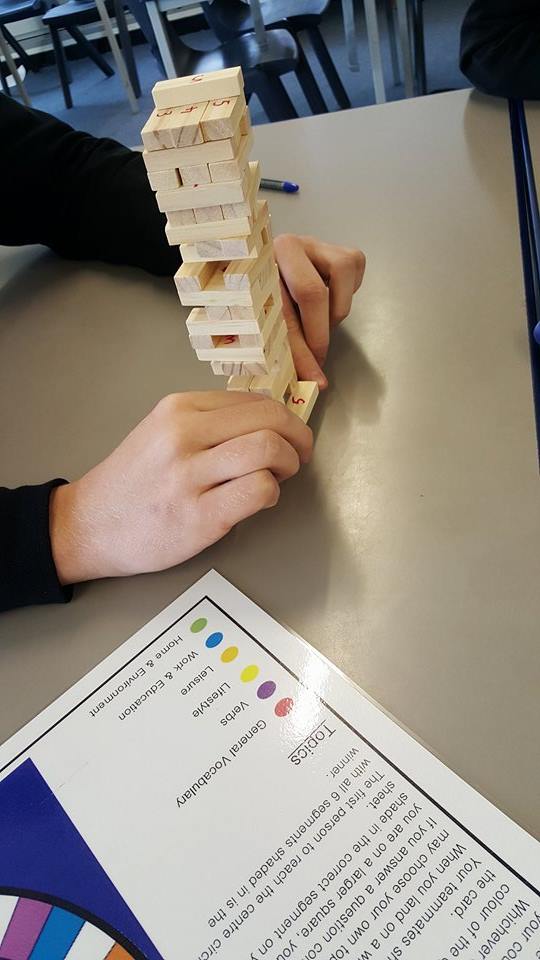 K
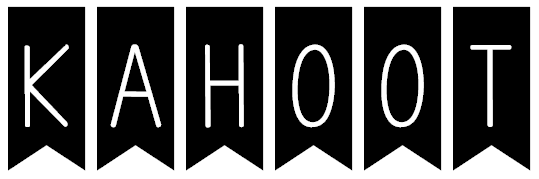 https://www.powtoon.com/online-presentation/g3P6MPlDXu4/kahoot/
https://kahoot.com/
MorganMFL Blogspot: http://morganmfl.blogspot.co.uk/2014/06/kahoot.html
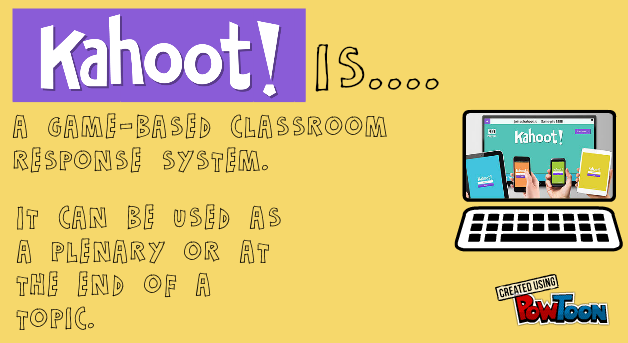 L
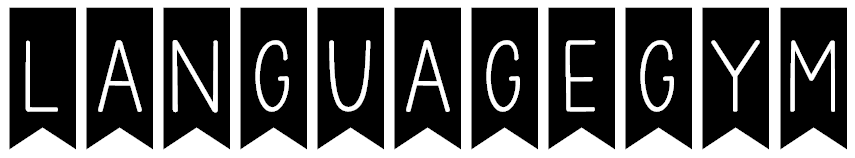 Created by Gianfranco Conti (@gianfrancocont9)
– also see his resources on TES







https://www.language-gym.com/#!/
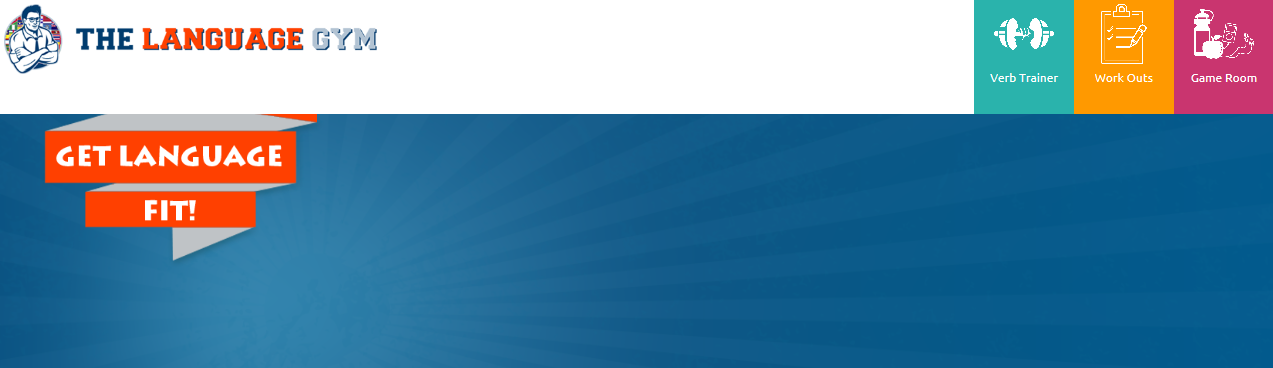 M
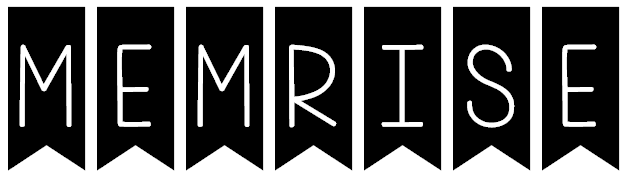 Set courses for your different classes
Memrise teaches the vocabulary, then tests them on it with games
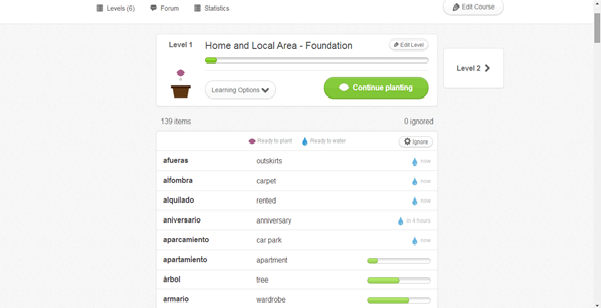 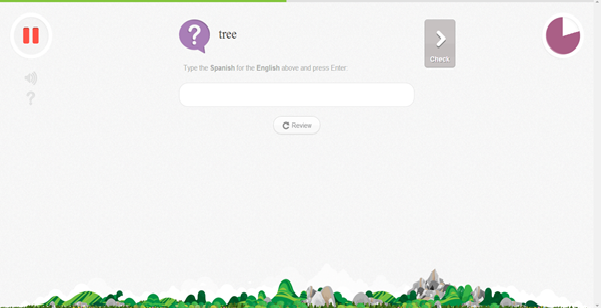 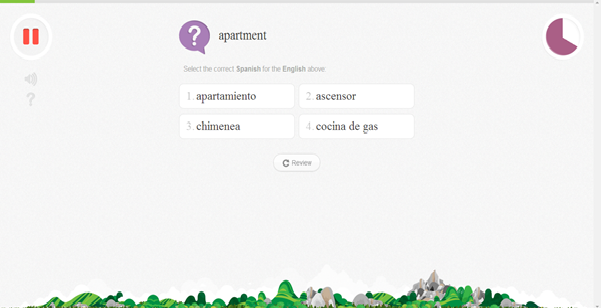 M
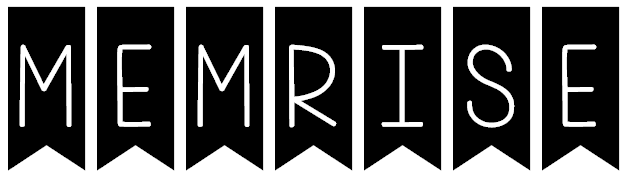 Monitor weekly, monthly and all time progress for all students
Check leader boards – top 3 win prizes / certificates each week
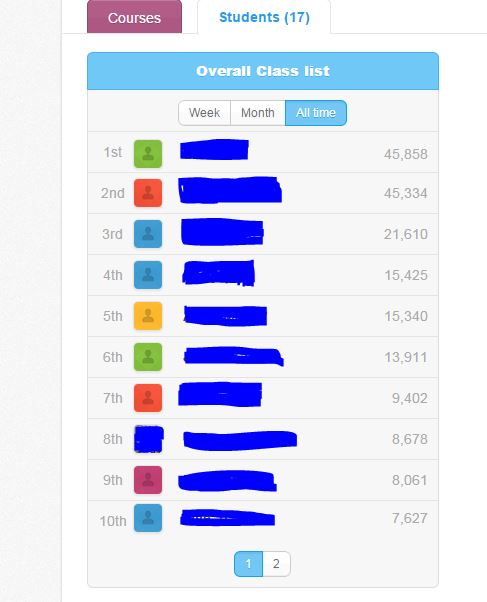 M
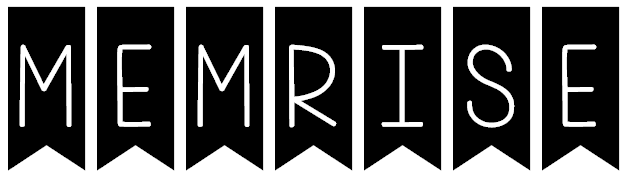 Blogspot – About Memrise: http://morganmfl.blogspot.co.uk/2014/04/memrise.html

Weebly – Step-By-Step Guide to Memrise:
http://morganmfl.weebly.com/mfl-ideas/memrise

Weebly – Memrise Certificates:
http://morganmfl.weebly.com/mfl-ideas/memrise-certificates
M
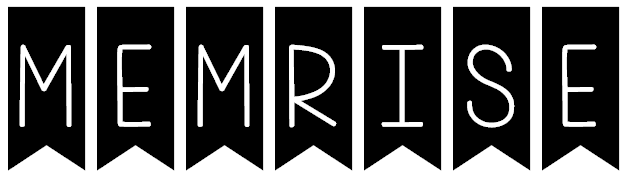 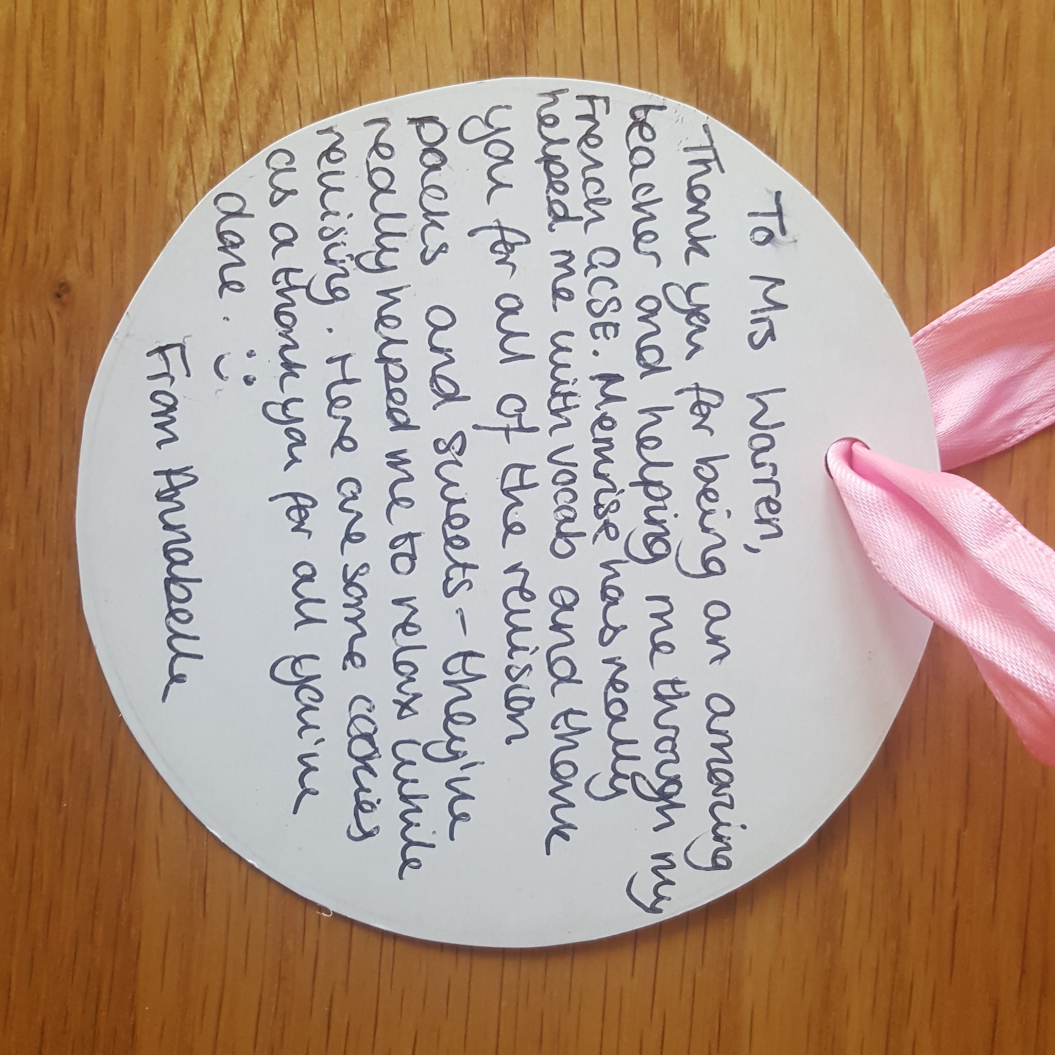 Year 10 - When asked what helps them progress:
Feedback from a                            Year 11 student:
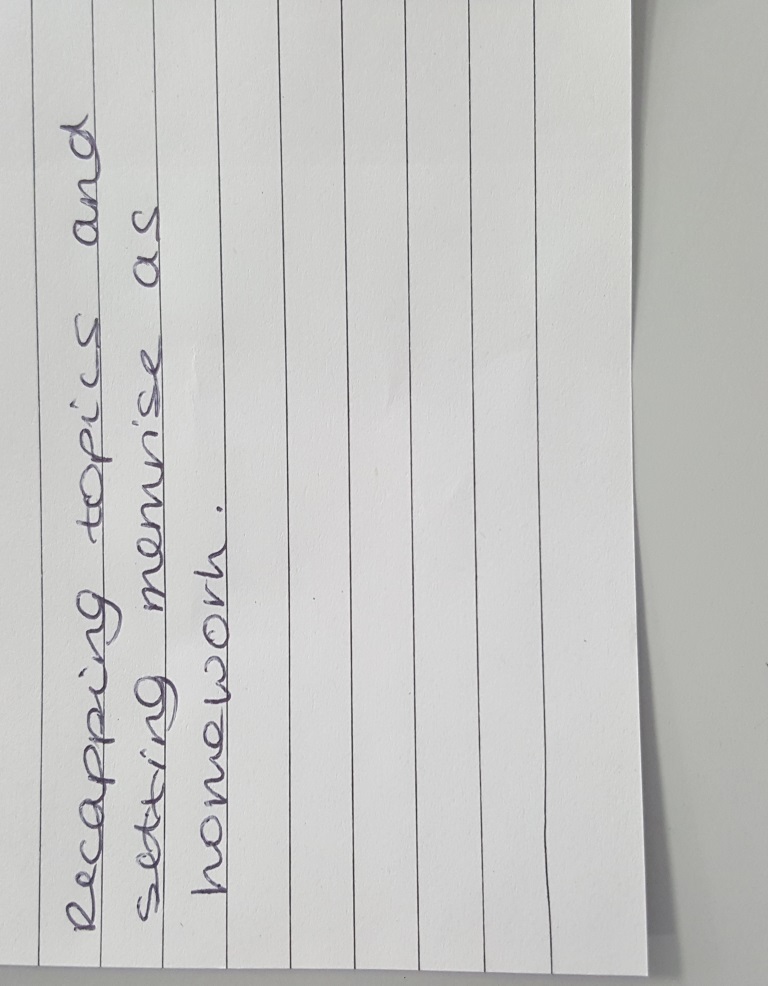 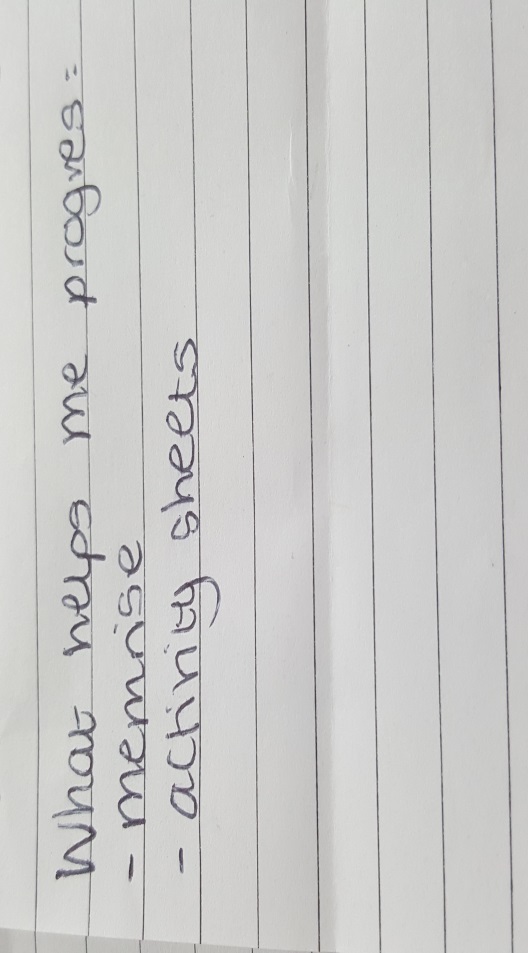 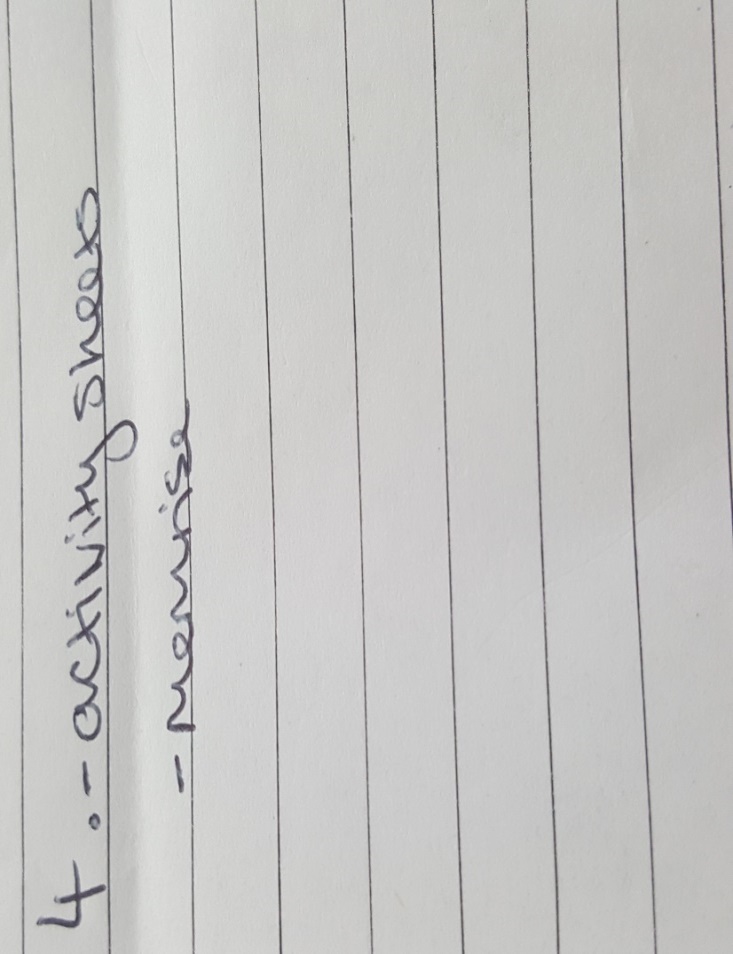 M
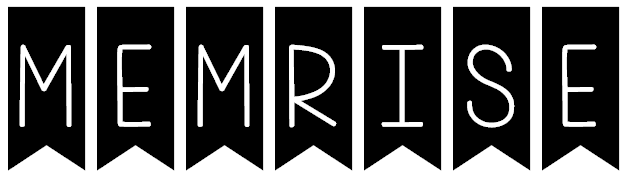 Positive email home for a Year 8 student:
Parent’s response:
‘Thank you so much for your message, it is so good to hear that all her hard work is recognised.***** is certainly enjoying her Spanish and the Memrise, I think she is spurred on to try and beat one of her classmates too!’
‘I am amazed by how much time and effort she has put in to working through the courses on Memrise (including starting a GCSE course - amazing!) Well done and keep up the hard work!’
N
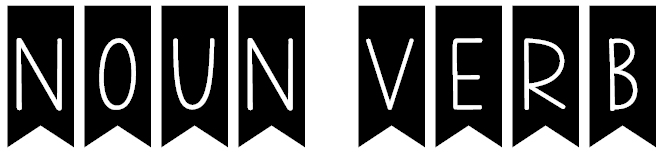 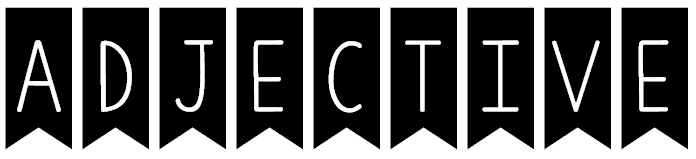 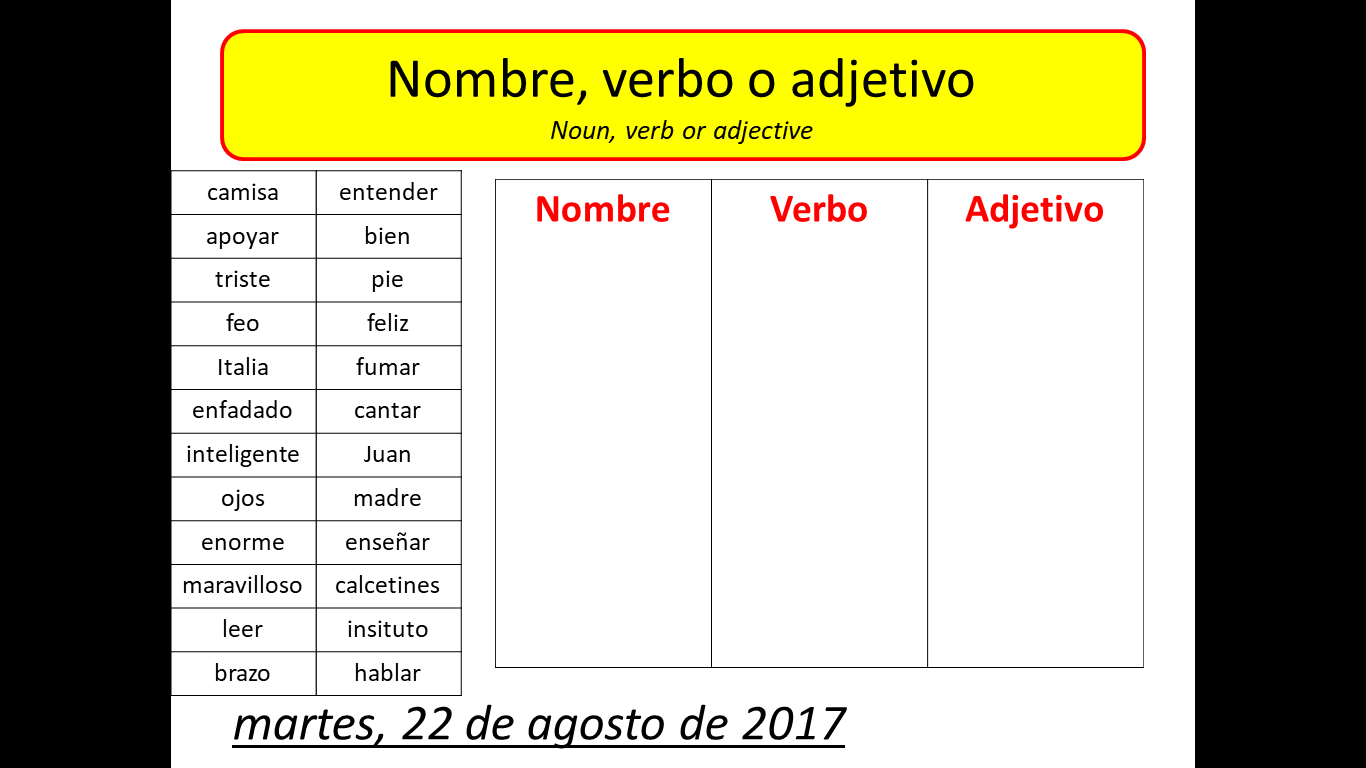 O
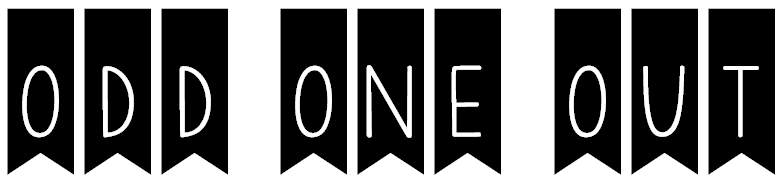 Write lists of words on the board in the target language. Students have to decide which is the odd one out from each set and why.
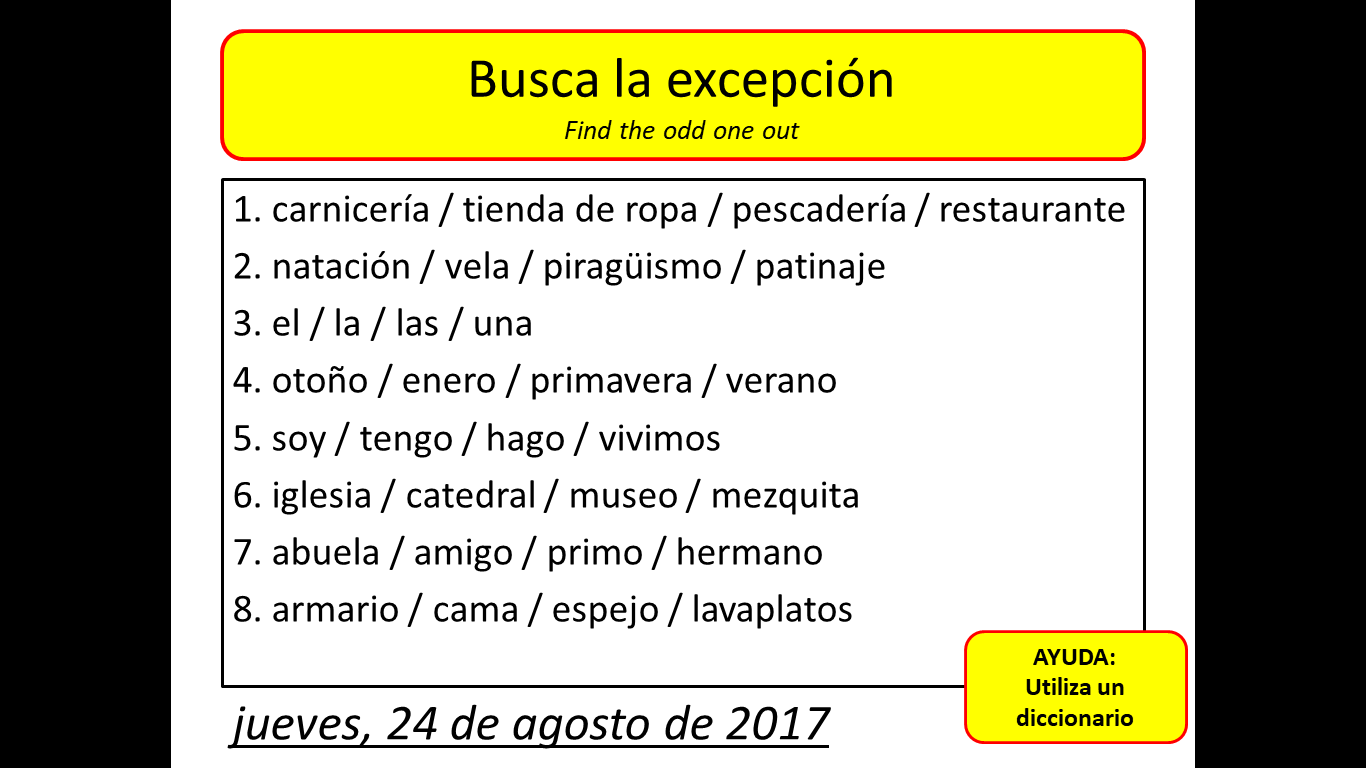 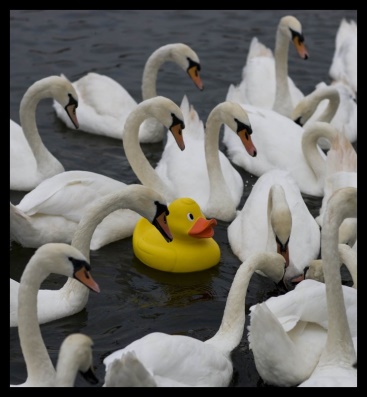 P
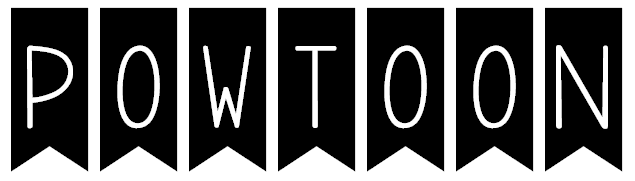 Create tutorials and share with pupils via VLE
Could be used for Flip Learning -> students learn independently at home then practise this in lesson with teacher guidance
Pupils could create their own


https://www.powtoon.com
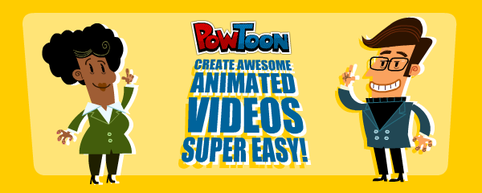 Q
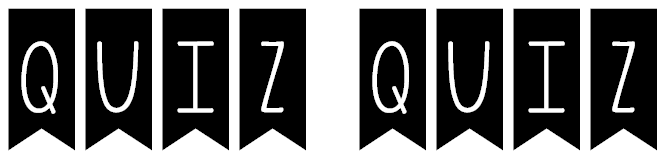 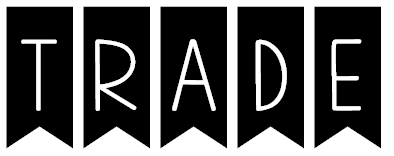 Everyone has a piece of paper with a sentence and the translation underneath. 
Walk around the room reading your sentence to other people. The other person translates. You then do the same with their card. If both people translate each others’ cards correctly you can swap. 
Count the amount of times you have exchanged papers. Can you get more than 10?
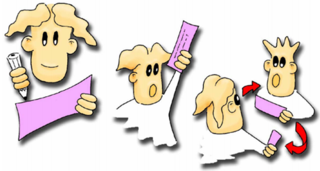 R
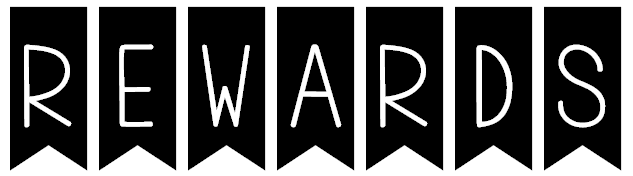 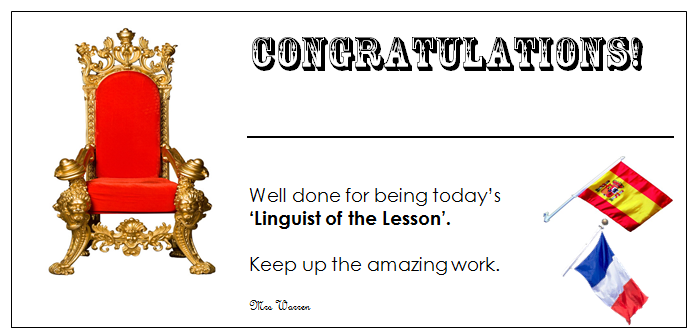 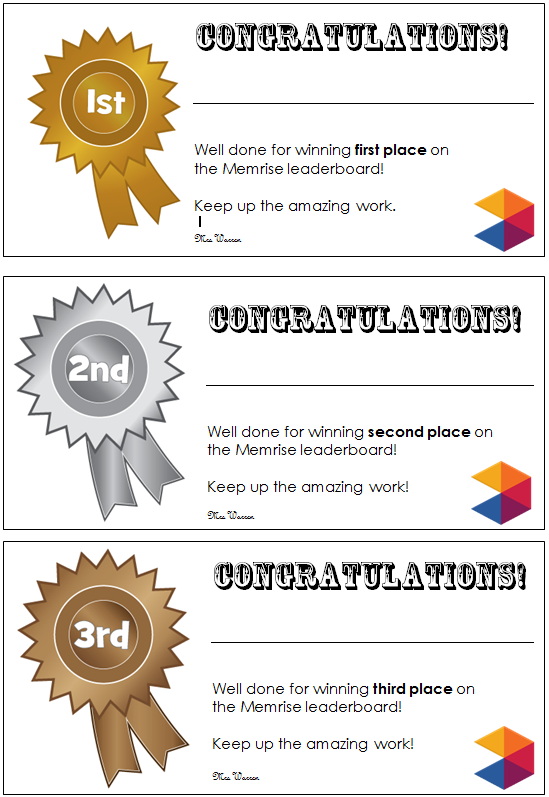 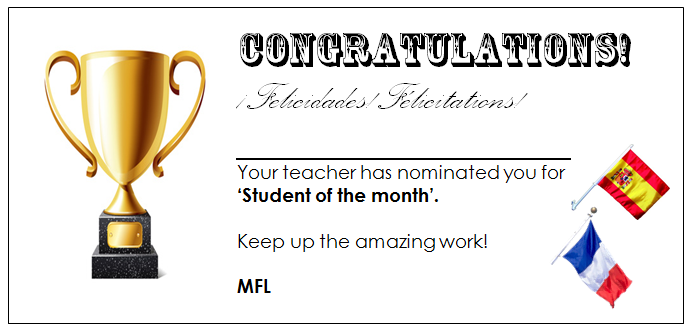 S
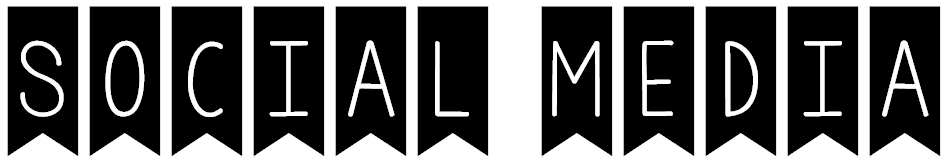 Tips!
Make sure your personal accounts and teacher accounts are separate.
Keep personal accounts private.
Be aware of using work related social media too much – don’t forget to switch off and have time away from work – it can become addictive!
Twitter
@joedale #mfltwitterati

@nowMrsBeattie 
@MissMeyMFL
@mrsscottmfl
@reebekwylie
@spsmith45
@JessicaLundx
@_Hannah_Edwards
Facebook
Global Innovative Language Teachers
MFL Teachers’ Lounge
MFL Resources and Ideas
Secondary MFL Matters
MFL Fun
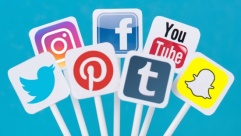 T
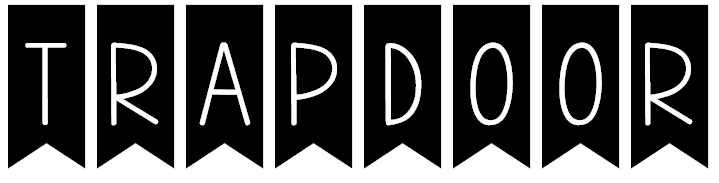 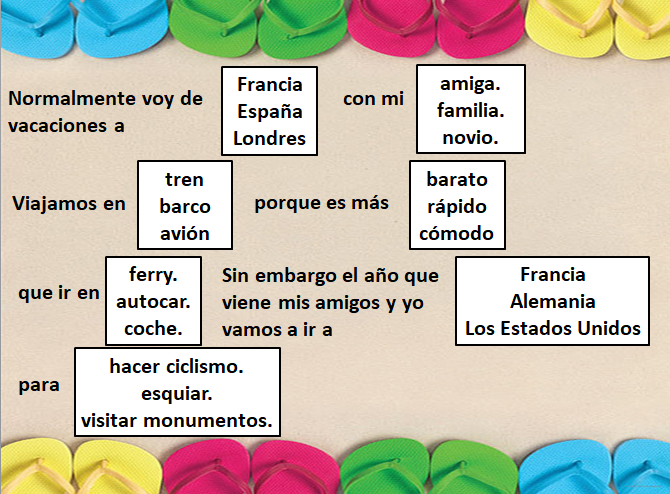 Students take it in turns to guess the correct option for each
If they get it wrong someone else reads from the beginning
Winner is the one who gets to the end with all correct answers
Can be done in small groups or as a class
U
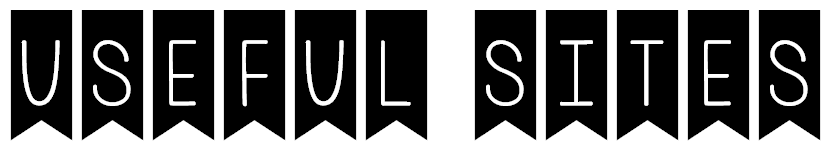 Ashcombe School: http://www.ashcombe.surrey.sch.uk/legacy/Curriculum/modlang/
index_teaching.htm
Menti:
https://www.menti.com/
QR Code Generator:
https://www.qrstuff.com/
Rebecca Wylie’s blog:
http://srswopshop.blogspot.co.uk/
Word Reference:
http://www.wordreference.com/

A full list of links can be found at:
http://morganmfl.weebly.com/links.html
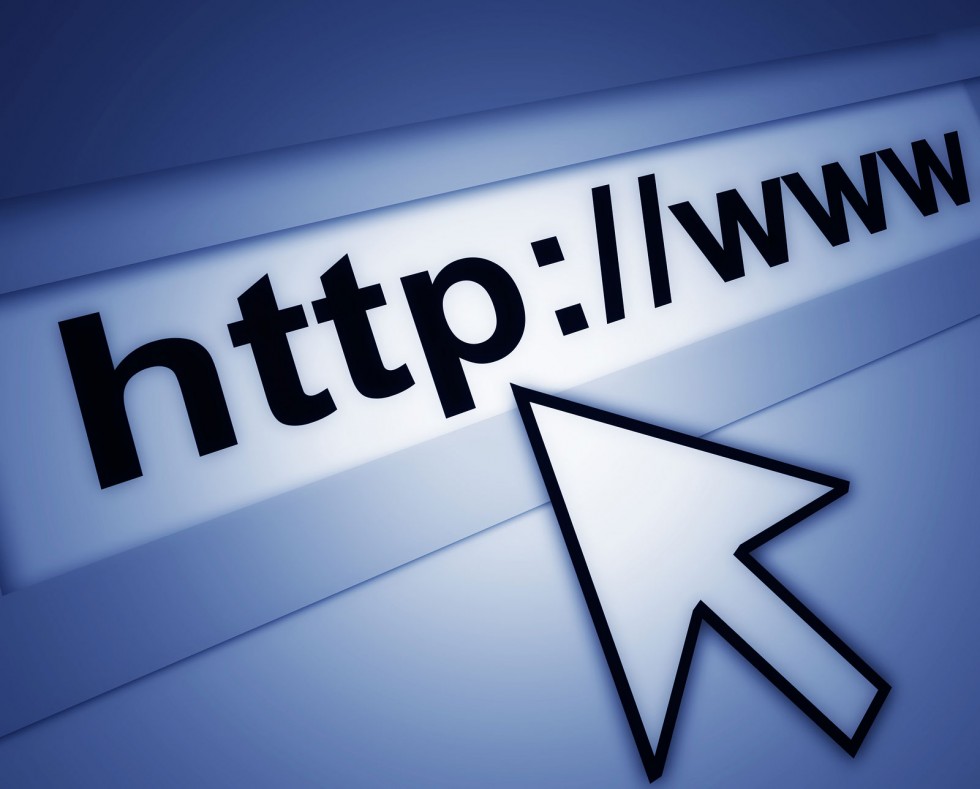 V
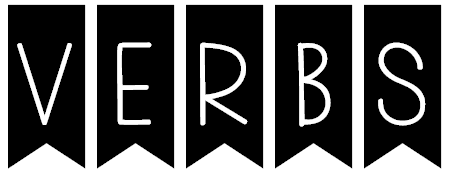 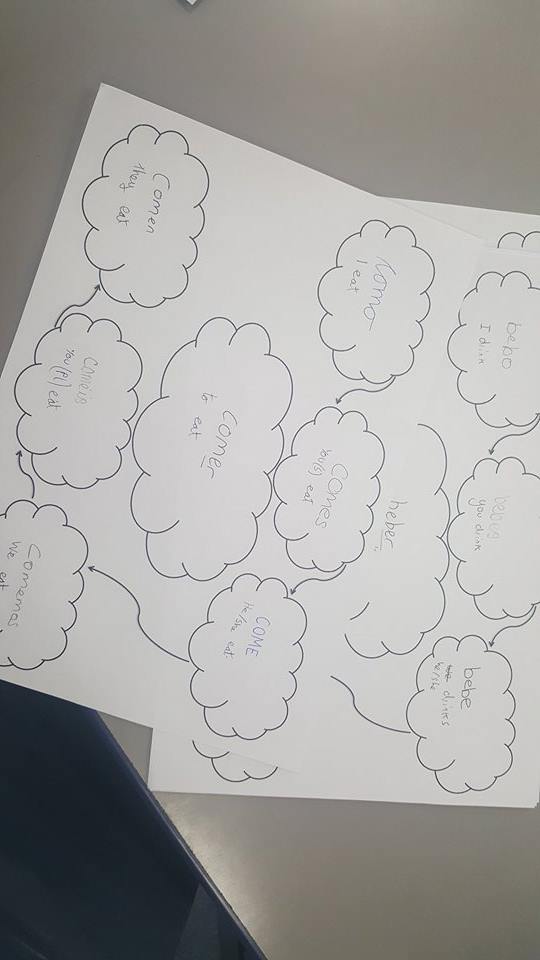 More information here:
Idea from Deborah Bassnett at St Pius School:
http://morganmfl.weebly.com/mfl-ideas/verb-clouds
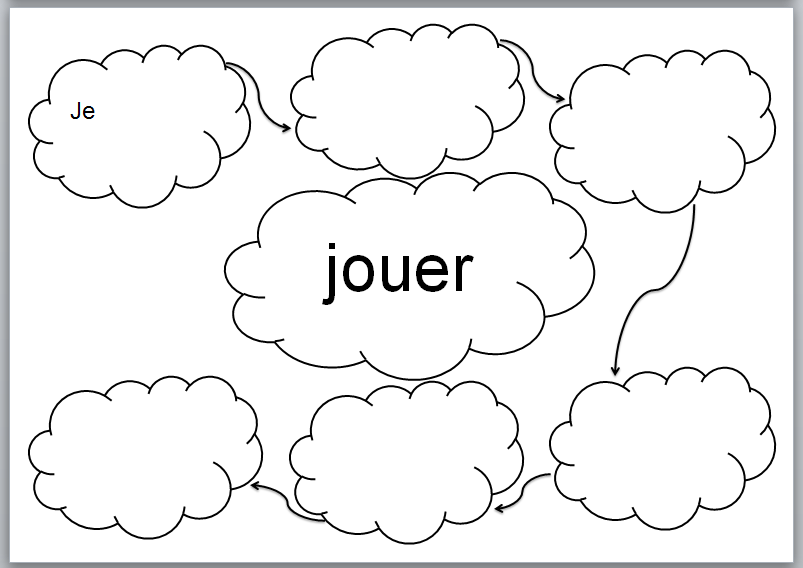 W
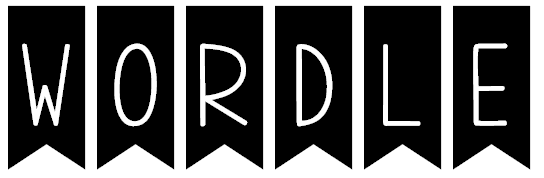 Creative homework 
Review of vocabulary from certain topic
To teach pupils how to do a presentation without reading from a sheet and just using prompts


www.wordle.net
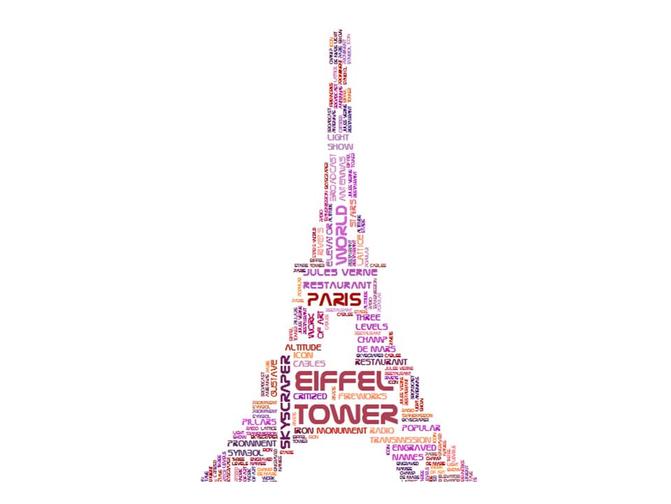 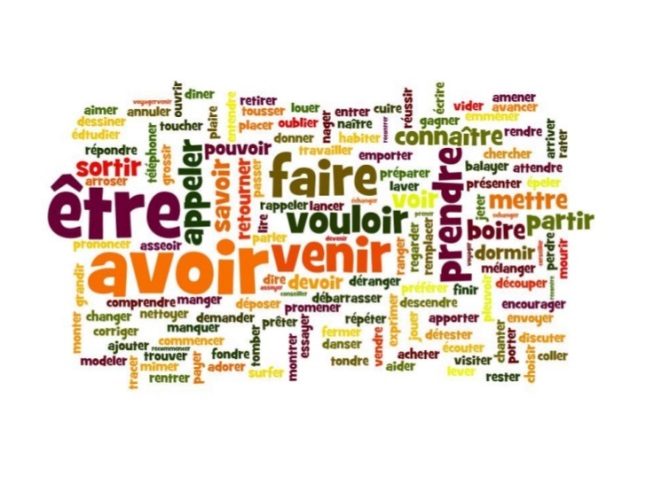 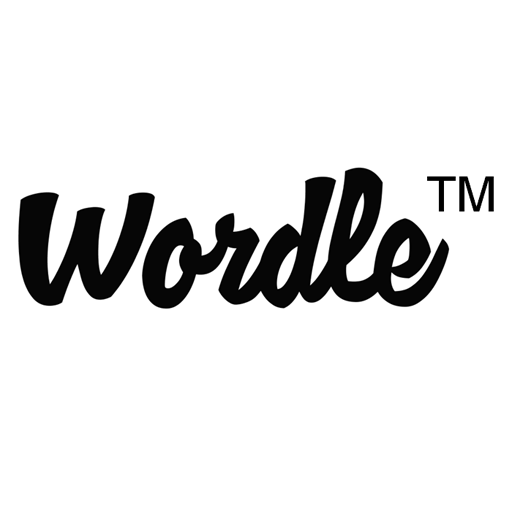 X
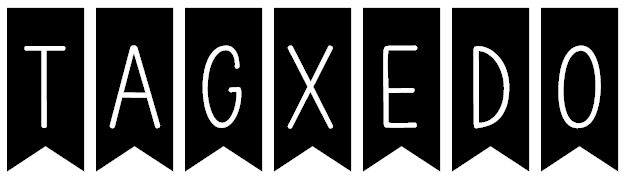 Similar to Wordle





http://www.tagxedo.com/
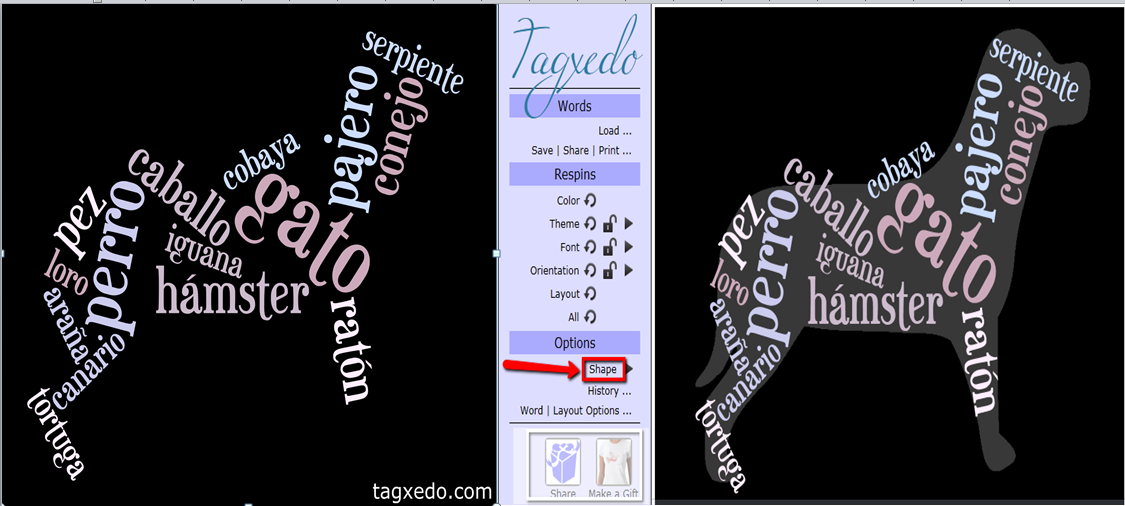 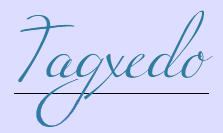 Y
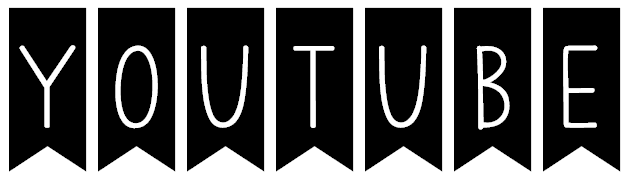 French Videos:
5 a day French: 
https://www.youtube.com/watch?v=KVhfIgghOPw
https://www.youtube.com/watch?v=y47eSlLSxa0

Spanish Videos:
https://www.youtube.com/user/SrMara
https://www.youtube.com/watch?v=80O0q9e-mHQ

Kevin y Karla y La Banda: https://www.youtube.com/user/kvnvasquez
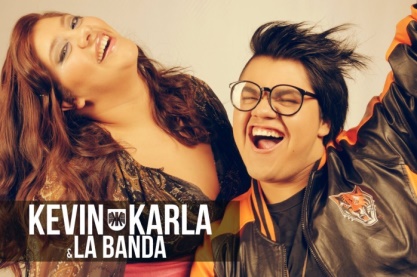 Z
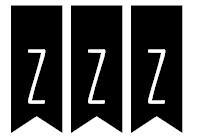 Get plenty of rest
Try to maintain a healthy work life balance – e.g. at least one day and evening off a week
Martyn Reah (@MartynReah)
#Teacher5ADay
https://martynreah.wordpress.com
Mrs Humanities (@MrsHumanities)
#Teacher5ADayBuddyBox
https://mrshumanities.com/teacher5day-wellbeing-buddy-box/
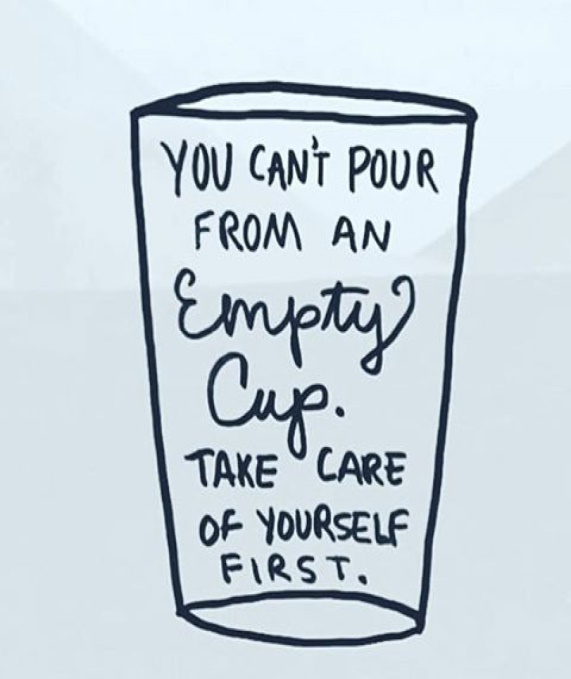 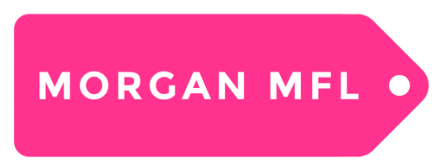 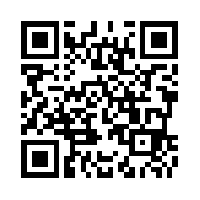 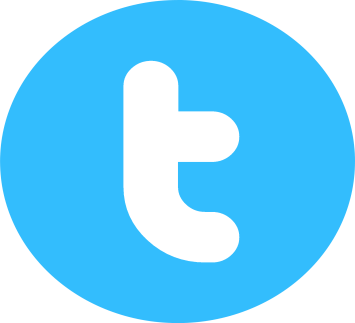 Twitter
            https://twitter.com/morganmfl
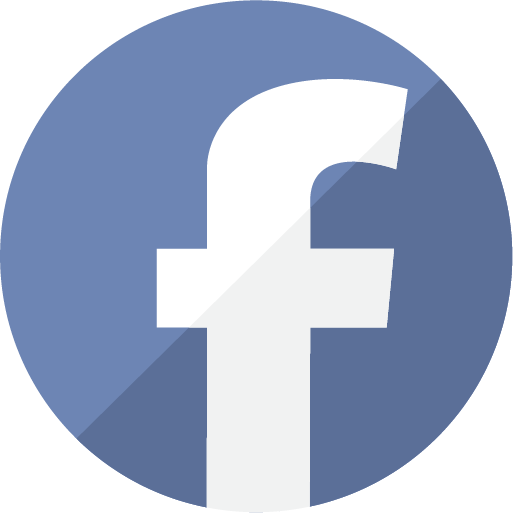 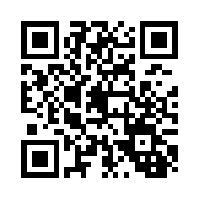 Facebook
             https://www.facebook.com/morganmfl/
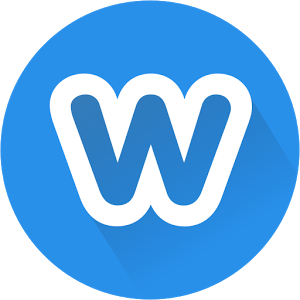 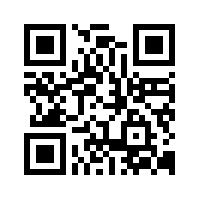 Weebly Blog
            morganmfl.weebly.com